Презентация на тему:  «Уважение чести и достоинства личности»
Уважение чести и достоинства личности состоит в обязанности суда, прокурора, следователя, дознавателя и органа дознания при выполнении своих процессуальных функций по уголовному делу не осуществлять действий и не принимать решений, унижающих честь участника уголовного судопроизводства, а также в запрете обращения, унижающего человеческое достоинство участника уголовного судопроизводства либо создающего опасность для его жизни и здоровья.
Уважение чести и достоинства личности как принцип уголовного процесса в полной мере проявляется и на стадии судебного разбирательства. Так, судебное разбирательство может быть проведено в закрытой форме, если рассмотрение уголовных дел о преступлениях против половой неприкосновенности и половой свободы личности и других преступлениях может привести к разглашению сведений об интимных сторонах жизни участников уголовного судопроизводства либо сведений, унижающих их честь .
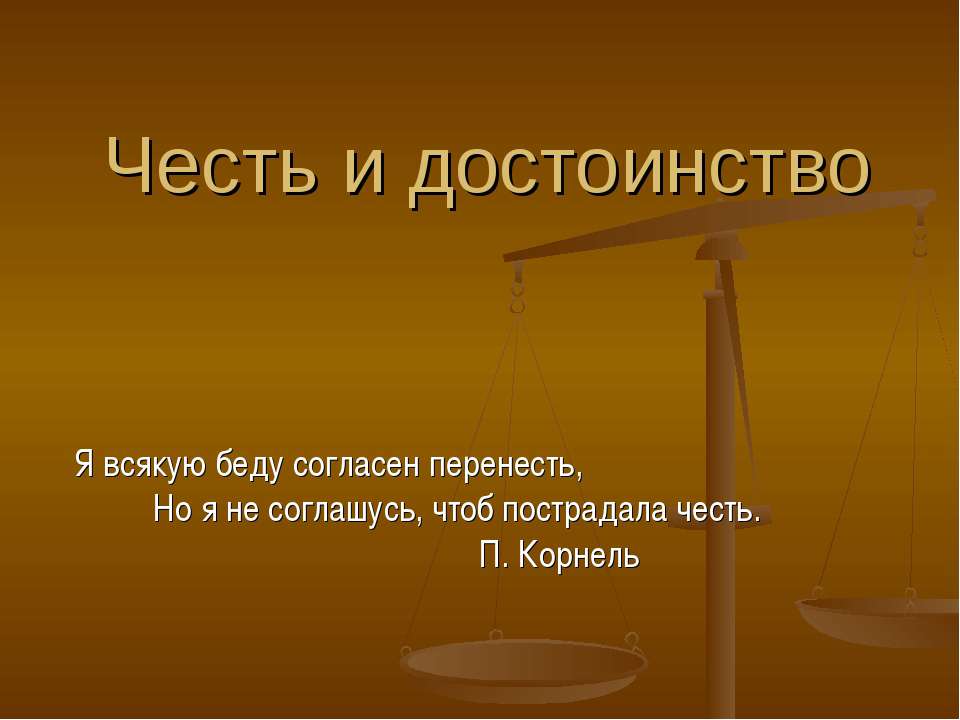 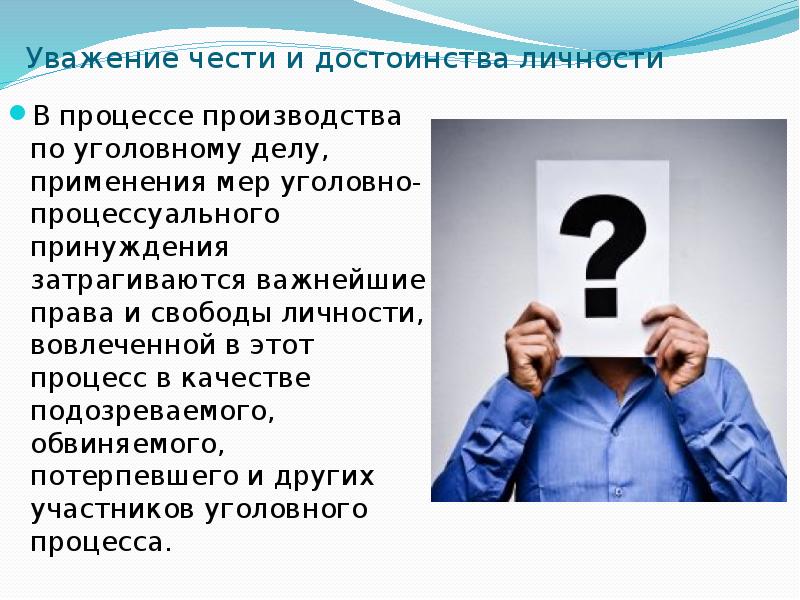 Категории «честь» и «достоинство» отражают моральную ценность личности, они представляют собой общественную и индивидуальную оценку нравственных качеств и поступков человека. Исполнение долга, следование велениям совести придают личности тот моральный статус, который и отражен в понятиях «достоинство» и «честь».
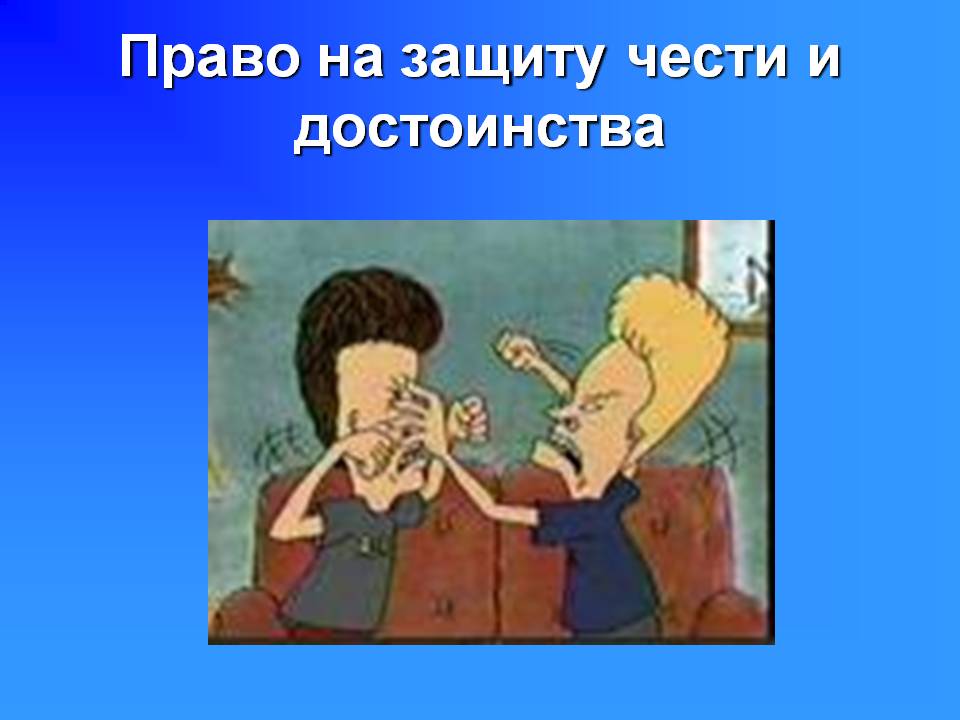 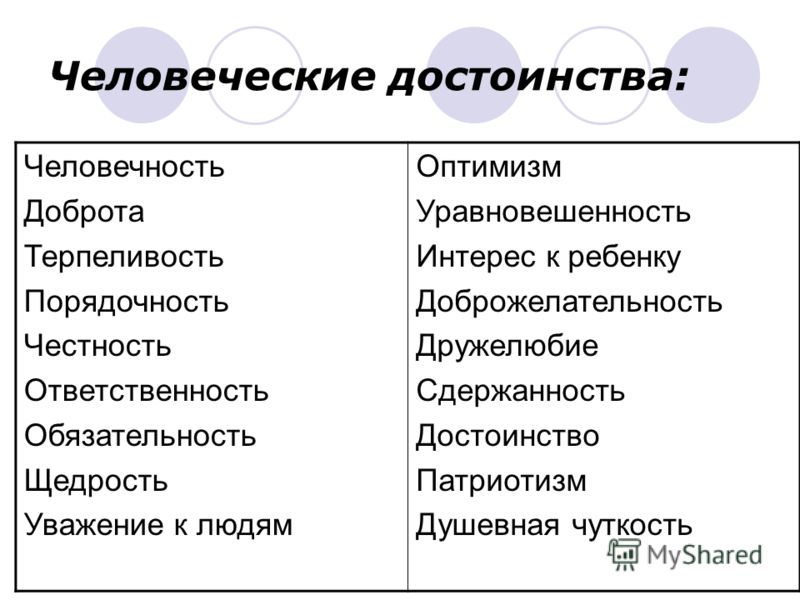 Высшее проявление человеческого достоинства принято называть благородством. Благородство — это нравственное величие человеческой личности. Оно может быть присуще любому человеку, способному честно и самоотверженно выполнять свой долг, жить по высоким нравственным меркам, не роняя человеческого достоинства.
Показателем достоинства личности выступает и ее. Отношение к достоинству другого человека. Тот, кто не уважает достоинство другого, тем самым оскорбляет не только чужое, но и свое собственное достоинство.
Однако честь — это не просто добрая слава о человеке, обладающем перечисленными качествами. Заслужить ее можно только доказывая собственными действиями свое соответствие эталонным представлениям о чести. Это может быть и простой физический труд, и научно-техническое творчество, и уникальное исполнительское искусство. Важно здесь то, насколько значим для людей вклад каждого из нас, насколько в своих действиях и поступках каждый из нас сумел проявить, выразить себя. Тогда-то и возникает субъективное ожидание признания чести: я испытываю гордость, если то, что я делаю, я делаю лучше других, если результат моих дел замечен и по достоинству оценен другими, особенно если речь идет о творчестве — в инженерной деятельности, науке или искусстве. Таким образом, разные обстоятельства и разные сферы деятельности заставляют говорить о чести не абстрактно, а применительно к конкретной ситуации. В связи с этим и встает проблема профессиональной, семейной, фамильной чести.
Во-вторых, сложность корреляции чести и достоинства проявляет себя при«неправильном» с точки зрения общепринятых норм понимании смысла чести и достоинства. В этом случае можно говорить об образовании таких феноменов. Чаще всего они связаны с особого рода корпоративной моралью, проповедующей особые, отличные от общепринятых нормы и ценности. В результате возникают порой очень жесткие представления и требования, которые организуют жизнь и поведение в том или ином локальном мире.
В-третьих, корреляция осложняется и возможностью относительной независимости чести и достоинства друг от друга, проявляющейся, например, в том, что утрата чести не ведет автоматически к потере достоинства. Иными словами, в тех или иных обстоятельствах обесчещенный (оклеветанный, оскорбленный, униженный) человек может вести себя по-разному. Один в этом положении и вправду может чувствовать себя «униженным и оскорбленным».
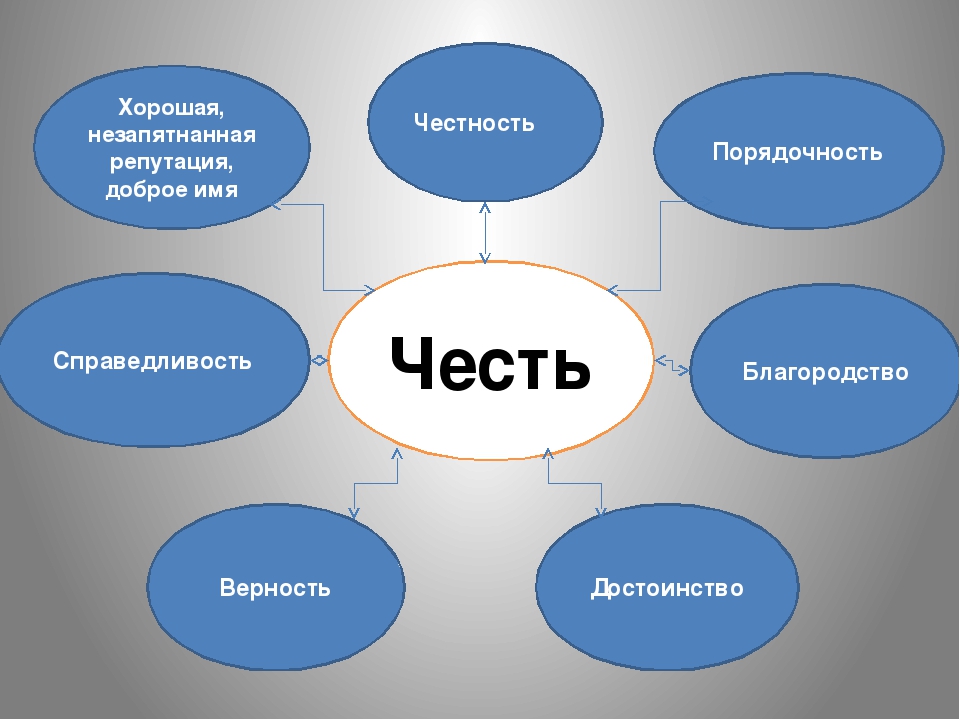